Hunting Cross-Site Scripting Attacks in the Network
Elias Athanasopoulos, Antonis Krithinakis, and Evangelos P. Markatos
FORTH-ICS, Greece
xHunter
a tool for the detection of suspicious URLs
xHunter
Elias Athanasopoulos, FORTH-ICS
2
URL
URL
xHunter
SUSPICIOUS
URL
URL
URL
URL
URL
URL
xHunter
Elias Athanasopoulos, FORTH-ICS
3
Motivation
xHunter
Elias Athanasopoulos, FORTH-ICS
4
Current Status
real incidents related to XSS exploitation are recorded and reported by large IT vendors
	Symantec, McAfee
	no tools for academia/research
xHunter
Elias Athanasopoulos, FORTH-ICS
5
XSS frequency
how often web sites are targeted with XSS attacks? 
	are XSS attacks a frequent phenomenon in every-day web traffic?
xHunter
Elias Athanasopoulos, FORTH-ICS
6
XSS targets
which web sites are the targets?
xHunter
Elias Athanasopoulos, FORTH-ICS
7
XSS orchestration
are there any orchestrated XSS campaigns in world-wide scale?
xHunter
Elias Athanasopoulos, FORTH-ICS
8
XSS anatomy		   alert(/XSS/);
how do the real XSS exploits look like?
http://ucjeps.berkley.edu/cgi-bin/get_consort.pl?sugg=%3Cscript%3Ealert('Xssed By
Infam0us')%3C/script%3Eucjeps.berkeley
xHunter
Elias Athanasopoulos, FORTH-ICS
9
Operation
xHunter
Elias Athanasopoulos, FORTH-ICS
10
URL
URL
xHunter
SUSPICIOUS
URL
URL
URL
URL
URL
URL
xHunter
Elias Athanasopoulos, FORTH-ICS
11
Assumptions
URLs containing JavaScript are suspicious
	
	a large fraction of XSS is mounted through URLs
xHunter
Elias Athanasopoulos, FORTH-ICS
12
Main idea
identify all URLs that contain JavaScript
xHunter
Elias Athanasopoulos, FORTH-ICS
13
xHunter cannot deal with
iframe injection, Flash parameters pollution, Phishing, XCS, CSV, SQL injection
xHunter
Elias Athanasopoulos, FORTH-ICS
14
xHunter can deal with
JavaScript injections (XSS/CSRF)
xHunter
Elias Athanasopoulos, FORTH-ICS
15
How JavaScript is spotted?
a JavaScript program produces a JavaScript syntax tree of high depth
xHunter
Elias Athanasopoulos, FORTH-ICS
16
xHunter operation
scan a URL for fragments that produce a valid JavaScript syntax tree

	mark as suspicious any URL that contains a fragment that produces a valid JavaScript syntax tree with a high depth
xHunter
Elias Athanasopoulos, FORTH-ICS
17
http://www.economie.gouv.fr/recherche/lance_recherche.php?mot=";alert(document.cookie)//&search_go=ok
mot=";alert(document.cookie)//
search_go=ok
mot
";alert(document.cookie)//
search_go
ok
Attempt to parse every query element as if it was a JavaScript program
xHunter
Elias Athanasopoulos, FORTH-ICS
18
mot
search_go
ok
LC:
  SEMI:
    NAME:
LC:
  SEMI:
    NAME:
LC:
  SEMI:
    NAME:
2
2
2
xHunter
Elias Athanasopoulos, FORTH-ICS
19
;alert(document.cookie)//
LC:
  SEMI: 
  SEMI: 
    LP: 
      NAME: 
    DOT: 
      NAME:
6
xHunter
Elias Athanasopoulos, FORTH-ICS
20
How is the score calculated?
score = SUM(JS_TOKEN[i] * TW[i])
xHunter
Elias Athanasopoulos, FORTH-ICS
21
;alert(document.cookie)//
LC:
  SEMI: ;
  SEMI: alert
    LP: (
      NAME: document
    DOT: .
      NAME: cookie
1
1
1
3
0
0
0
6
xHunter
Elias Athanasopoulos, FORTH-ICS
22
How are the weights and the threshold calculated?
empirically
xHunter
Elias Athanasopoulos, FORTH-ICS
23
SUSPICIOUS
xHunter decision
http://www.economie.gouv.fr/recherche/lance_recherche.php?mot=";alert(document.cookie)//&search_go=ok
xHunter
Elias Athanasopoulos, FORTH-ICS
24
Challenges
xHunter
Elias Athanasopoulos, FORTH-ICS
25
(1) Web Applications Quirks
applications use their own encoding schemes and semantics
xHunter
Elias Athanasopoulos, FORTH-ICS
26
XSSed, 64043
http://www.turktelekom.com.tr/tt/
portal/!ut/p/c0/XYzBCoJAFEX_RQhq
9Z5aOoEI..RshwIQj/
xHunter
Elias Athanasopoulos, FORTH-ICS
27
(2) JavaScript Relaxed Syntax
everything produces a valid syntax tree
xHunter
Elias Athanasopoulos, FORTH-ICS
28
foo;1,2,3,4,5
LC: 
 SEMI: 
  NAME: 
 SEMI: 
  COMMA: 
   NUMBER: 
   NUMBER: 
   NUMBER: 
   NUMBER: 
   NUMBER:
9
xHunter
Elias Athanasopoulos, FORTH-ICS
29
Reverse Code Heuristic
valid JavaScript code does not parse from right to left
xHunter
Elias Athanasopoulos, FORTH-ICS
30
foo;1,2,3,4,5
5,4,3,2,1;oof
LC: 
 SEMI: 
  NAME: 
 SEMI: 
  COMMA: 
   NUMBER: 
   NUMBER: 
   NUMBER: 
   NUMBER: 
   NUMBER:
LC: 
 SEMI: 
  DOT: 
 STRING:
9
3
xHunter
Elias Athanasopoulos, FORTH-ICS
31
alert(/XSS/);
;)/SSX/(trela
LC: 
 SEMI: 
LP: 
  NAME: 
  OBJECT:
syntax error
7
SUSPICIOUS
xHunter
Elias Athanasopoulos, FORTH-ICS
32
Weighted Parse Nodes
some JavaScript tokens contribute more
xHunter
Elias Athanasopoulos, FORTH-ICS
33
foo;1,2,3,4,5
alert(/XSS/);
LC: 
 SEMI: 
  NAME: 
 SEMI: 
  COMMA: 
   NUMBER: 
   NUMBER: 
   NUMBER: 
   NUMBER: 
   NUMBER:
LC: 
 SEMI: 
LP: 
  NAME: 
  OBJECT:
xHunter
Elias Athanasopoulos, FORTH-ICS
34
(3) Exploit Isolation
some exploits are partially injected
xHunter
Elias Athanasopoulos, FORTH-ICS
35
";alert(document.cookie)//
syntax error
;alert(document.cookie)//
6
xHunter
Elias Athanasopoulos, FORTH-ICS
36
Parse all possible fragments
dramatic performance overhead
	
	xHunter is not an on-line tool
xHunter
Elias Athanasopoulos, FORTH-ICS
37
Evaluation
xHunter
Elias Athanasopoulos, FORTH-ICS
38
Trace 1: XSSed.com
~11,000 URLs containing XSS
xHunter
Elias Athanasopoulos, FORTH-ICS
39
Trace 2: sensor ~1K Users
1,000 (sampled) possible benign URLs
xHunter
Elias Athanasopoulos, FORTH-ICS
40
Trace 1
remove redirections, iframe injections, etc.

	268 XSS exploits marked as clean
xHunter
Elias Athanasopoulos, FORTH-ICS
41
Trace 2
20 benign URLs marked as suspicious
xHunter
Elias Athanasopoulos, FORTH-ICS
42
Overall
less than 3.2% false negatives

	about 2% false positives
xHunter
Elias Athanasopoulos, FORTH-ICS
43
Future Work
xHunter
Elias Athanasopoulos, FORTH-ICS
44
xHunter training
use machine learning to teach xHunter which parse nodes contribute more to XSS exploits
xHunter
Elias Athanasopoulos, FORTH-ICS
45
Invent more heuristics
reduce false positives
xHunter
Elias Athanasopoulos, FORTH-ICS
46
Optimizations
make it faster
xHunter
Elias Athanasopoulos, FORTH-ICS
47
Collaboration - Deployment!
run xHunter to your network!
xHunter
Elias Athanasopoulos, FORTH-ICS
48
Thank You!
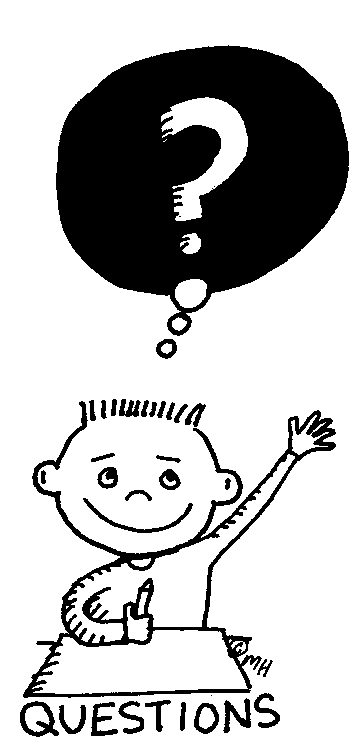 Elias Athanasopoulos
FORTH-ICS
elathan@ics.forth.gr
xHunter
Elias Athanasopoulos, FORTH-ICS
49